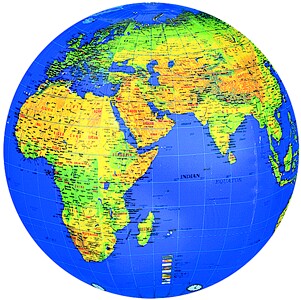 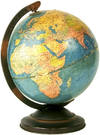 Урок-игра«План и карта»
Эпиграф урока
«Есть карты мира, звезд, планет.
Познание идет путем побед»
                     Джордж Байрон
Задачи урока:
Обобщить и систематизировать знания по теме: «План и карта».  Закрепить умения работать с планом местности и географической картой
   Развивать способности применять знания и умения в решении проблемных ситуаций
  Развивать умения работать в группе, активизировать познавательный интерес к географии.
«Давайте познакомимся»
1 команда - « Экватор»
 
  2 команда – «Масштаб»
 
 3 команда – «Компас»
«Загадочное письмо»
0, 90, 315, 90, 180, 270,45
М
Ы
Л
Ц
О
Д
«Загадочное письмо»
90,270,180,135,315,45,225,315,225
Н
Л
Ы
В
О
И
П
«Загадочное письмо»
180,270,315,225,135,45,180
Н
Л
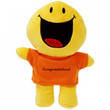 Т
Ч
И
О
ЛЕГЕНДА
Р. Катунь
Р.  Бия
Слияние   Бии с Катунью
Команда «Экватор»
В 1 см – 10 км                 
(1:1000000)
2) 1:500              
(в 1 см – 5 м)
3) Расстояние от мельницы до родника 
370 м
4)А) 1:200000
    Б) 1:43000
    В) 1:700000                    
  (В,А,Б)
Команда «Компас»
В 1 см – 2000 м 
     (1:200000)
1:1000      
   (в 1 см – 10 м)
От мельницы до домика лесника
          630 м
4) А) 1:200
     Б) 1:700
     В) 1:55     
     (В,А,Б)
Команда «Масштаб»
В 1 см – 100 м                 
 (1:10000)

1:20000            
 (в 1 см – 200 м)

3) От поселка Ладогино расстояние до родника  
200 м 
4) 
А) 1: 7500000
Б)  1: 250000
В) 1: 660000
  (А,В,Б)
Задания по координатам
В 1896 году английский ученый Д. Левингстон совершил замечательное открытие в точке 18 гр. ю.ш.,26 гр. в.д.
    Что это?
 Водопад Виктория
Найдите координаты истока реки Оби.
53  с.ш.,85  в.д
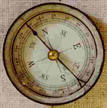 Задания по координатам
Шхуна «Пилигрим» находилась под 44  ю.ш., 165 з.д.
      В каком океане и вблизи каких островов находились герои романа «Пятнадцатилетний капитан»?
Тихий океан, вблизи архипелага Новая Зеландия.
Определить координаты  высшей точки Уральских гор
65 с.ш.,61 в.д.
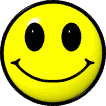 Задания по координатам
Африканцы называют эту гору – «Горой божества холода»,определите ее по координатам 3 ю.ш., 38  в.д.
Килиманджаро
2) Определите координаты  высшей  точки Кавказа
44 с.ш., 43 в.д.
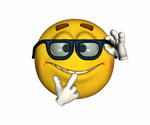 Домашнее задание
Сочинение на тему: «Как поспорили план и карта, кто из них важнее и нужнее»


 Загадки, пословицы, поговорки, стихотворения
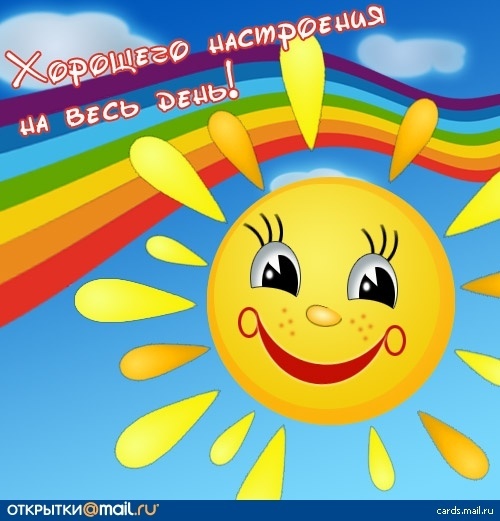 Спасибо за урок!!!